Colour Theory,Looking at Art & Printmaking
Colour Wheel
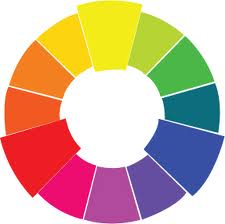 warm
cool
Watercolour
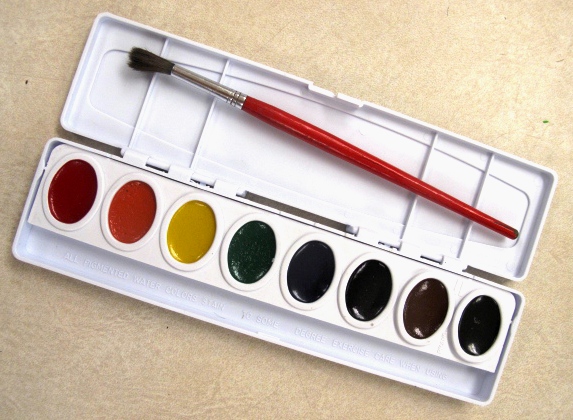 Painting the Backgrounds
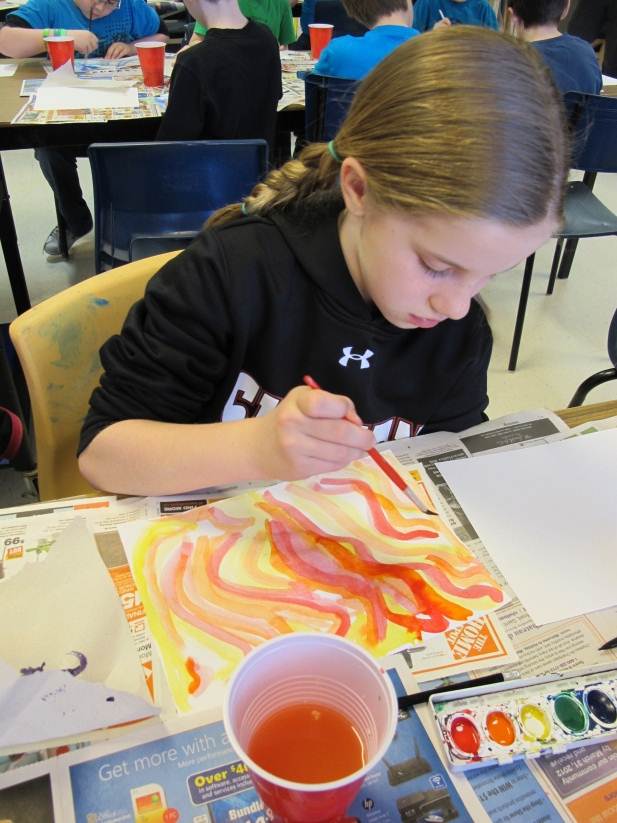 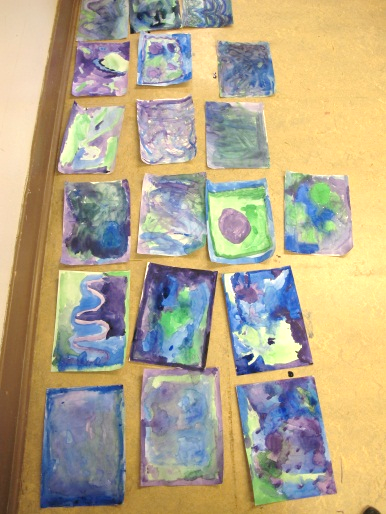 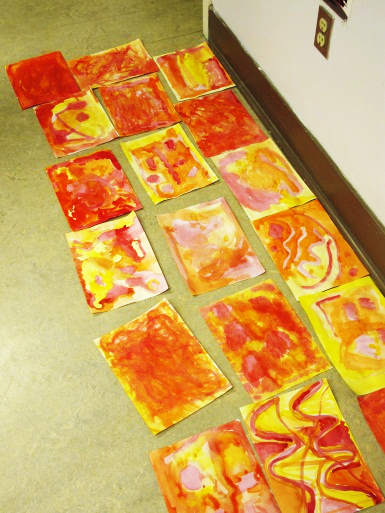 Warm colours
Cool colours
Colour Wheel
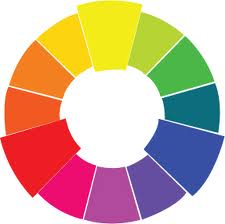 warm
cool
The Tree of LifeBy Gustav Klimt; 1909 (1862-1918)
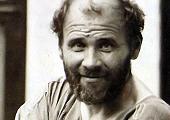 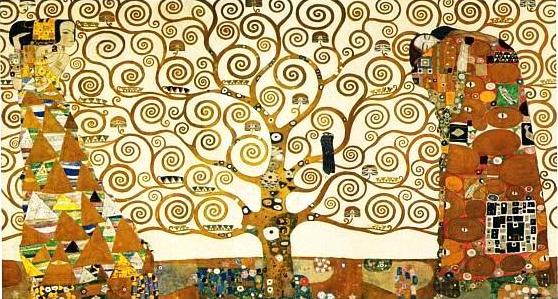 “Tree of Life” & Printmaking
From Panther’s Palette Blog…
http://pantherspalette.blogspot.ca/2010_12_01_archive.html
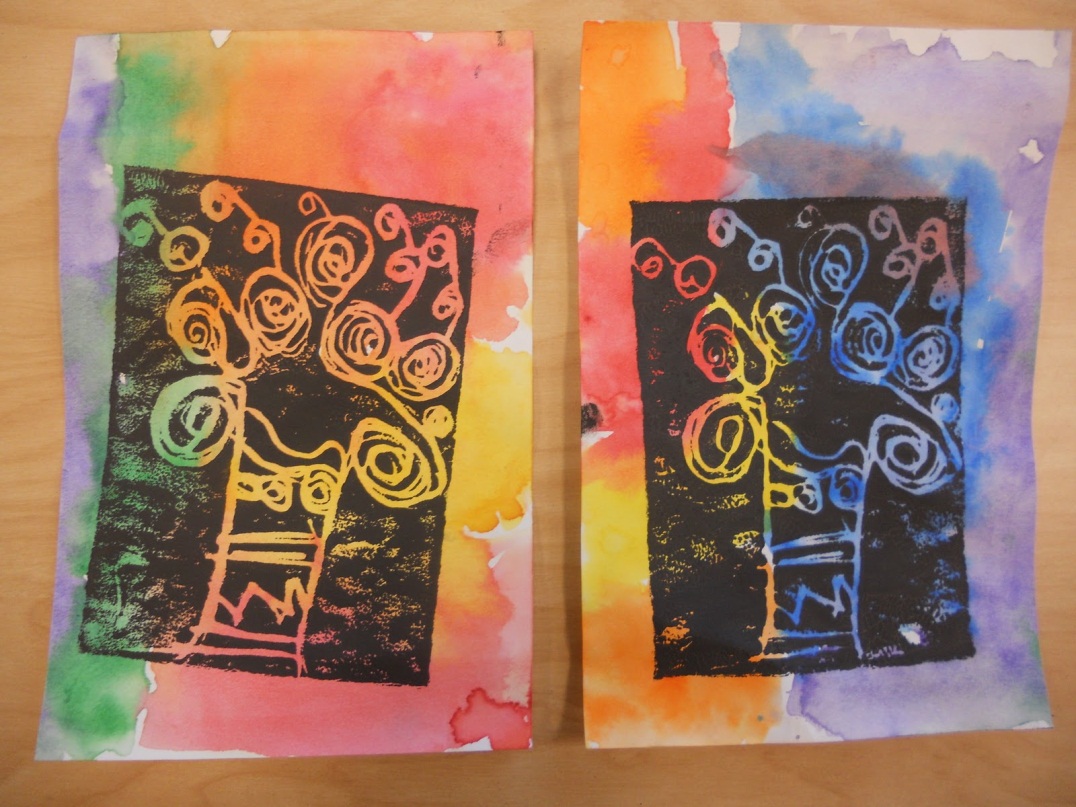 PrintmakingCreating a Printing Plate
START…  Sketch/Plan your ideas 
experiment with lines and shapes to create stylized trees; 
consider use of space
choose your favourite *

Designs will appear IN REVERSE when printed! 
     (mirror-view)
PrintmakingCreating a Printing Plate
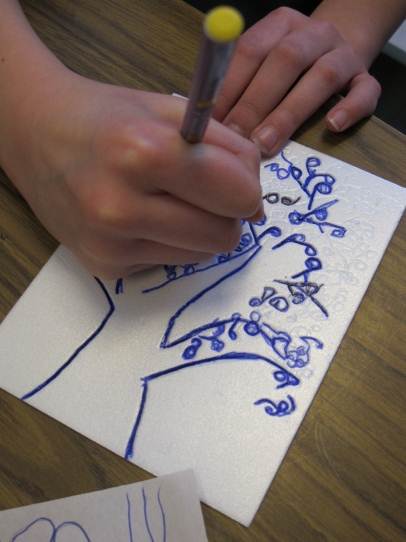 THEN, 
Lightly  ‘trace’ tree design on to foam printing plate with a ballpoint pen
Gently ‘carve’ your design into the  foam  plate, re-tracing your lines
Press GENTLY BUT FIRMLY (indent, but not all the way through!)
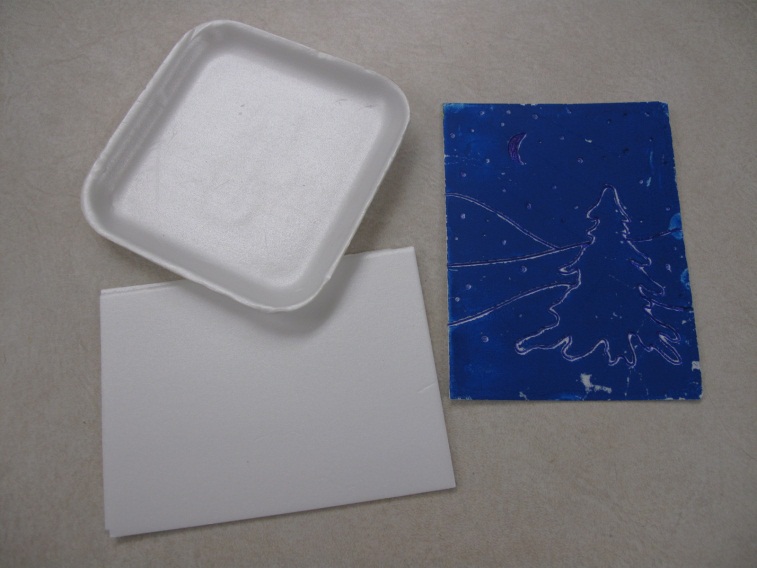 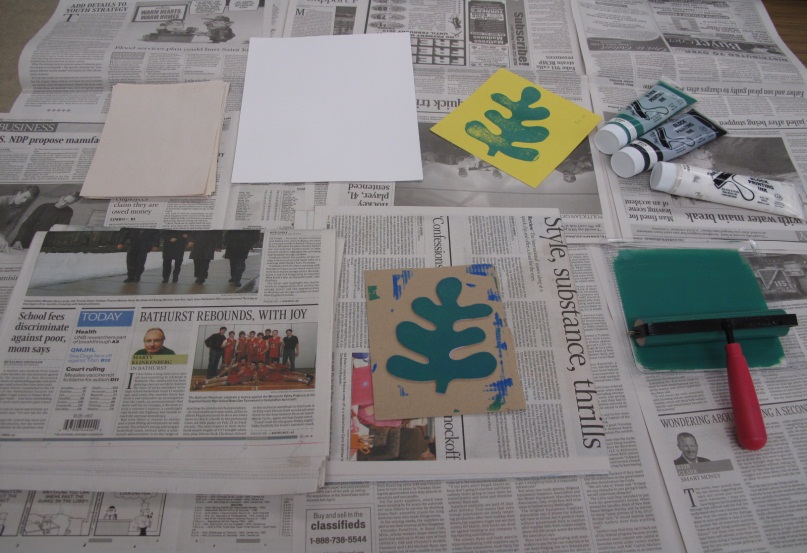 Printing plate
Printing Station…
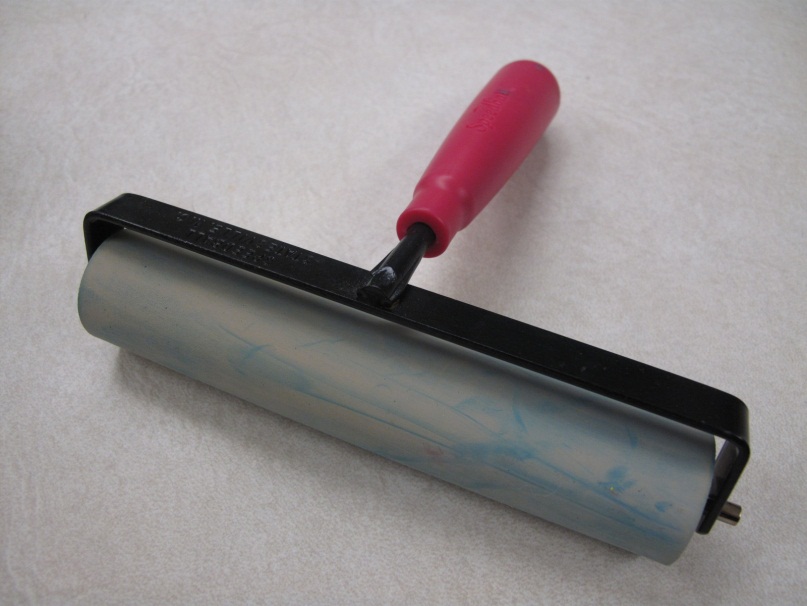 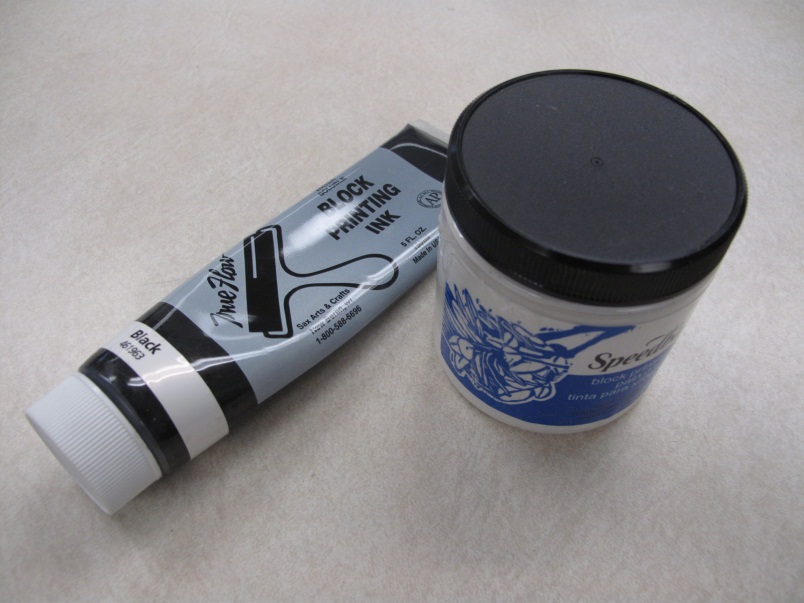 brayer
Water-soluble printing ink
Gr. 3 Printmaking…
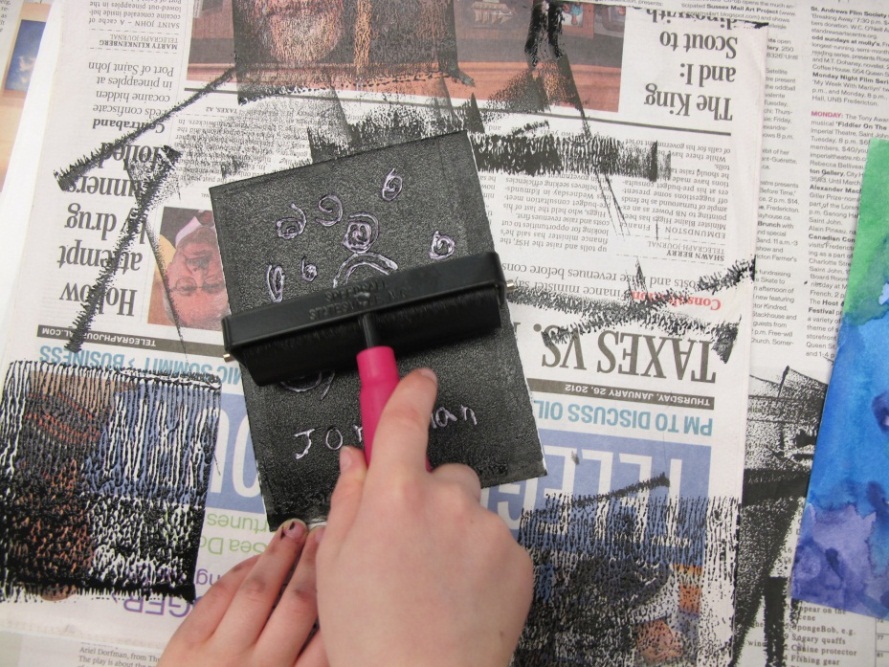 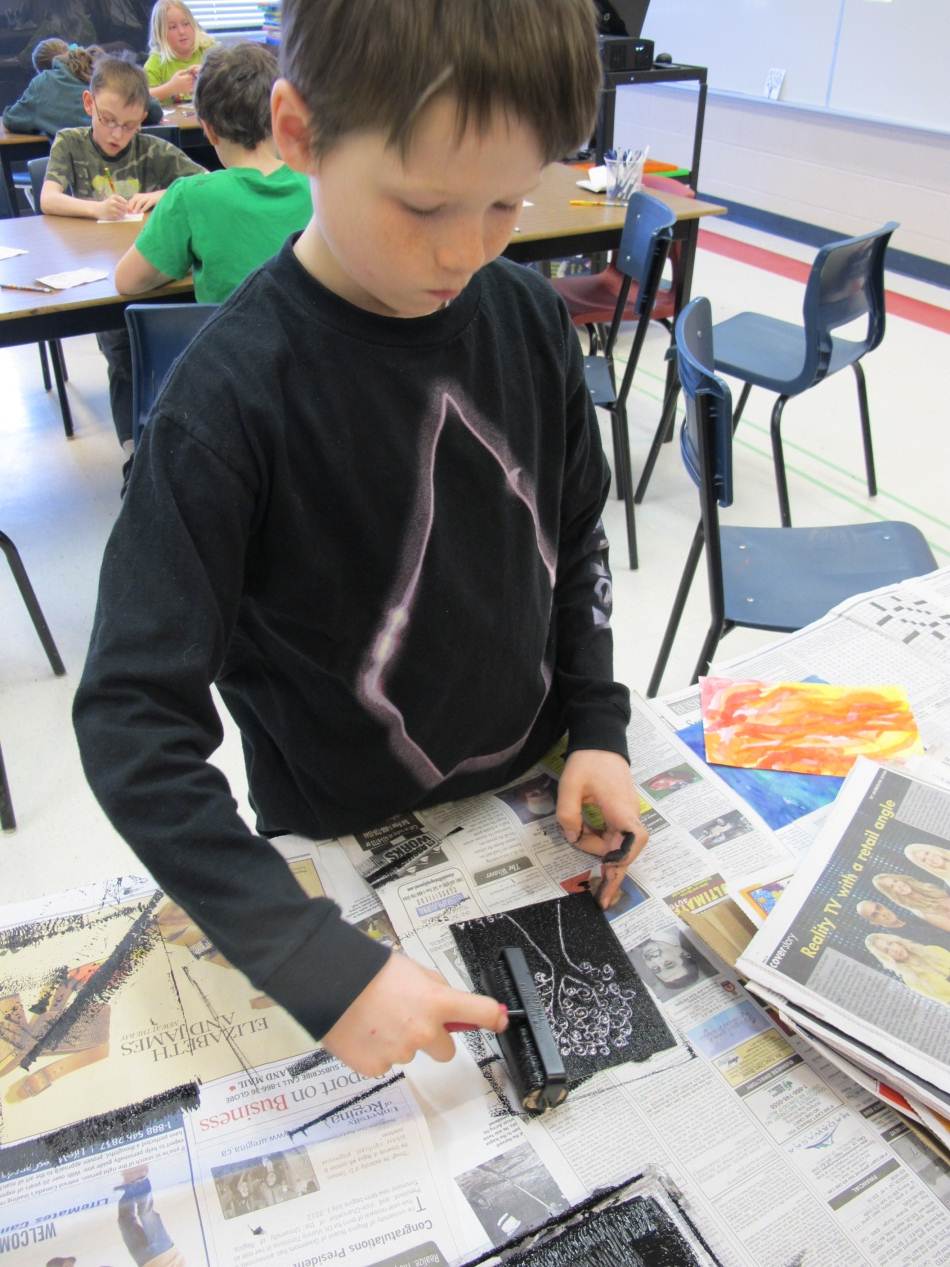 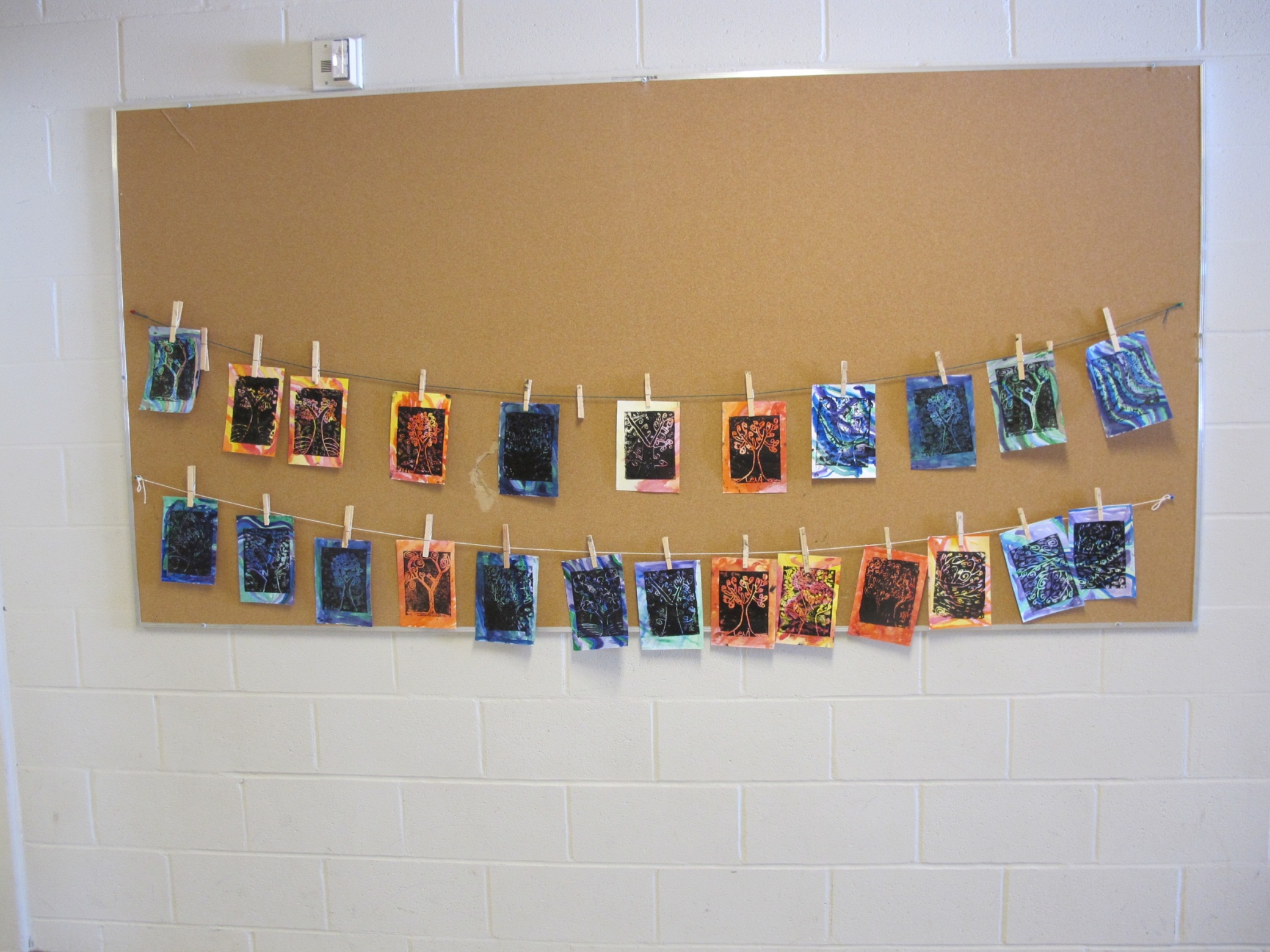 Artist’s Clean-Up
Wash printing plate
Wash hands
Sketchbook Time